Warm Up
1. Make a T chart THEN list examples of:
-Renewable energies
-Nonrenewable energies
2. Name 1 advantage & 1 disadvantage of using coal
3. Name 1 advantage & 1 disadvantage of using solar energy
Objective
SWBAT explain how and why we use fossil fuels
Agenda:
Warm Up
Objective
Energy Gallery Crawl
Exit Ticket
Group Work
Group Roles
Reading + Content
Poster Creation
Gallery Crawl
Exit Ticket
Homework:
None
Announcements
We are starting Unit 5! 

We are at the halfway point! 

Now it’s time to get focused for a new unit. 

Grades were handed out Yesterday = class drawer
Do Now
1. Make a T chart THEN list examples of:
-Renewable energies
-Nonrenewable energies
2. Name 1 advantage & 1 disadvantage of using coal
3. Name 1 advantage & 1 disadvantage of using solar energy
Housekeeping:
Stay seated, talk quietly, 
	responsible headphones & technology

Get the rest of the information from 
yesterday’s readings 
Look @ yesterdays exit ticket if you finish early
Lets look @ yesterdays exit ticket
Quick Quiz NAME THAT ENERGY SOURCE!
I am a renewable source of energy that converts the sun’s radiation into other forms of energy.
[Speaker Notes: SOLAR]
I am a renewable source of energy that converts the sun’s radiation into other forms of energy.  

Solar Energy
[Speaker Notes: SOLAR]
I am a renewable source of energy made by burning garbage, wood, crops, landfill gases, or other organic material made from plants and animals.
[Speaker Notes: BIOMASS]
I am a renewable source of energy made by burning garbage, wood, crops, landfill gases, or other organic material made from plants and animals. 
Biomass
[Speaker Notes: BIOMASS]
I am a nonrenewable source of energy that takes millions of years to make, from the decayed remains of dead plants and animals. Methane is my main ingredient.
[Speaker Notes: NATURAL GAS]
I am a nonrenewable source of energy that takes millions of years to make, from the decayed remains of dead plants and animals. Methane is my main ingredient.
Natural Gas
[Speaker Notes: NATURAL GAS]
I am a renewable source of energy create by using turbines, although some people think my turbines are not visually appealing
[Speaker Notes: WIND]
I am a renewable source of energy create by using turbines, although some people think my turbines are not visually appealing
Wind Energy
[Speaker Notes: WIND]
I am a nonrenewable source of energy and I can be used to make several other products such as detergents, paints, and fertilizers.  I have to be pumped from deep under water and because I’m so rare, I am often a reason for the start of wars.
[Speaker Notes: PETROLEUM/OIL]
I am a nonrenewable source of energy and I can be used to make several other products such as detergents, paints, and fertilizers.  I have to be pumped from deep under water and because I’m so rare, I am often a reason for the start of wars. 
Oil/ Petroleum
[Speaker Notes: PETROLEUM/OIL]
I use the heat from within the earth to harness energy, and most of my reservoirs are found around the Ring of Fire
[Speaker Notes: GEOTHERMAL]
I use the heat from within the earth to harness energy, and most of my reservoirs are found around the Ring of Fire
Geothermal
[Speaker Notes: GEOTHERMAL]
I am the most abundant fossil fuel.
[Speaker Notes: COAL]
I am the most abundant fossil fuel.
Coal
[Speaker Notes: COAL]
I am a renewable type of energy that uses dams.  Although I produce very clean energy, my dams have a finite lifetime and the availability of locations to build more is limited.
[Speaker Notes: HYDROELECTRIC/WAVE POWER]
I am a renewable type of energy that uses dams.  Although I produce very clean energy, my dams have a finite lifetime and the availability of locations to build more is limited. 
Hydro-power
[Speaker Notes: HYDROELECTRIC/WAVE POWER]
A disadvantage to using me is that if a meltdown occurs, I can have very harmful effects on human health and the environment.  However, since I use uranium, I don’t emit any air pollution or carbon dioxide.
[Speaker Notes: NUCLEAR]
A disadvantage to using me is that if a meltdown occurs, I can have very harmful effects on human health and the environment.  However, since I use uranium, I don’t emit any air pollution or carbon dioxide. 
Nuclear Energy
[Speaker Notes: NUCLEAR]
Many are concerned with the environmental impact that strip-mining and underground mining for me may have.
[Speaker Notes: COAL]
Many are concerned with the environmental impact that strip-mining and underground mining for me may have.
[Speaker Notes: COAL]
Group Work Expectations
1. Every student must answer the five questions on their individual sheet.
 
2. Every student must discuss the content and help find information in the reading.
 
3. Students will have a specific role to help their group organize, synthesize and display the information.
Roles = 1 per student
1st step = choose a role for the poster
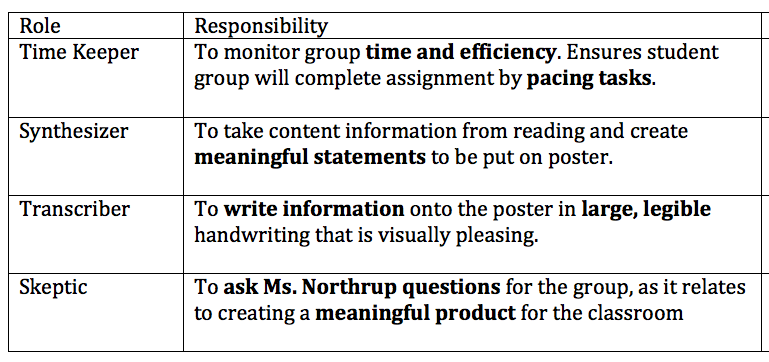 2nd step = read + answer questions
Group Petroleum = 1-5
Group Gas = 6-10
Group Coal = 11-15
3rd step = create a poster to display information
Organize, synthesize and display the information that answers each of your questions
4th step = students read posters for information
Students will answer each section of questions using the created posters